Vegetative Propagation
Asexual Reproduction in Plants

Offspring produced from one parent
No mixing of genes
Natural Veg. Prop. 4 methods
Stem – runner (or stem tuber)
Root- root tuber
Leaf – plantlets of Mother of Thousands
Bud – bulb
Modified Stem
Strawberry
Runner
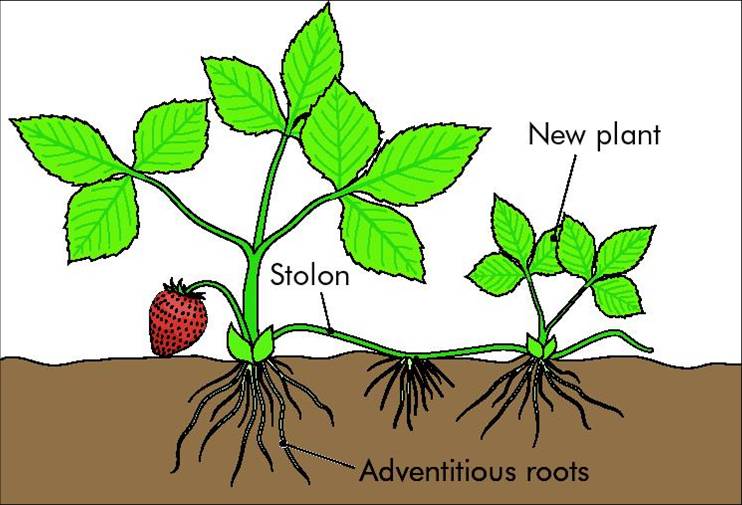 New shoots from Terminal Bud
Runner
New roots  from Terminal Bud
Modified Root
Dahlia
Root tuber
New shoots from side Bud 
(at base of old stem)
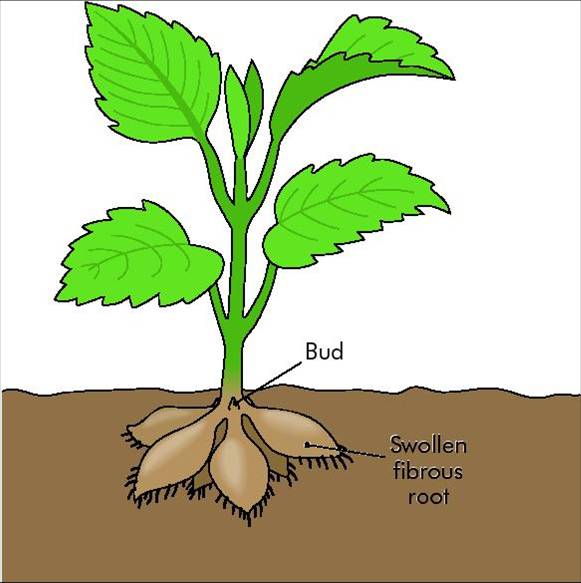 swollen fibrous roots 
the tuber stores food
Be Careful with carrots & parsnips!!
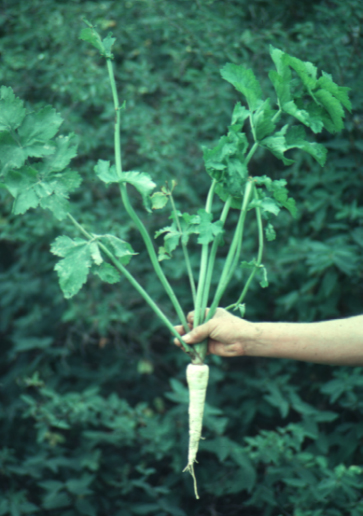 They store food but are NOT reproductive organs
ModifiedLeaf
Kalanchoe
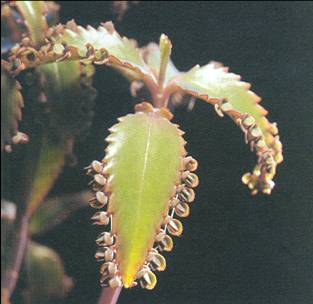 Plantlets
Plantlets grow on leaf margin
Plantlets Fall off 
Roots develop
Shoots develop
Modified Bud
Onion
Bulb
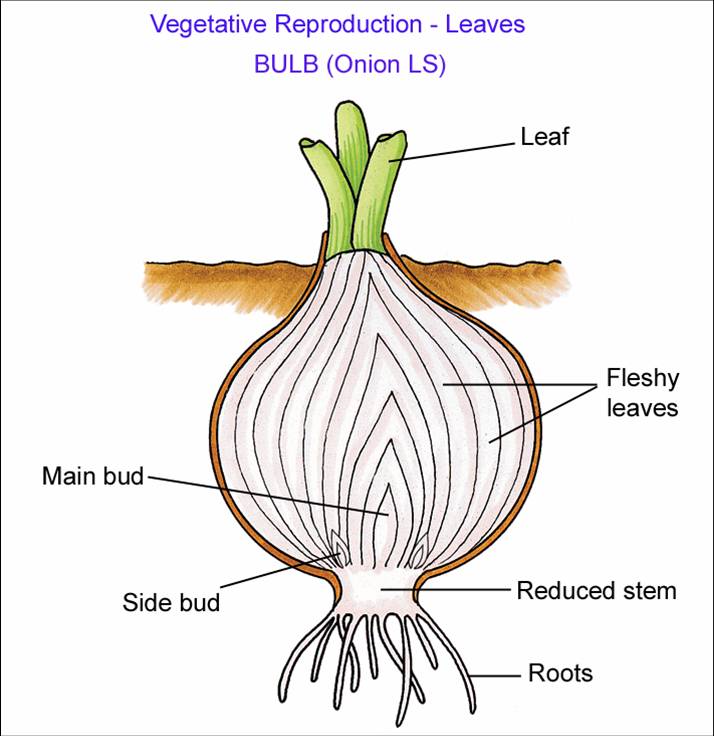 New shoots from BOTH main bud and  side buds
bulb contains an underground stem, reduced in size
Leaves are swollen with stored food
Artificial Veg. Prop. 4 methods
Cuttings
Grafting
Layering
Micro-propagation
Cuttings
Parts of a plant (usually shoots) removed from plant allowed to form new roots and leaves 
rooted in water, well-watered compost, or rooting powder
e.g. busy lizzie, geranium
Grafting
Part of one plant (scion) is removed and attached to a healthy, rooted part of a second plant (stock)
Useful qualities from both plants combined into one e.g. rose flower and thorn-less stem
e.g. apple trees
Gooseberry plants
Micro propagation
COMPARE 
Vegetative propagation (asexual) 
to  
Reproduction by seed (sexual)
By Seed
Veg. Prop
Variation
No variation
Not all susceptible to same disease
All susceptible to same disease – no evolution
Offspring genetically identical to parent – same traits e.g. golden delicious apples
Allows for evolution
Slower
Faster
Outside agents needed for seed dispersal, pollination
No outside agents needed
More risky & wasteful
Reliable & No waste
Dispersal reduces overcrowding & competition
Overcrowding & competition
Cloning
All offspring genetically identical - produced asexually 
Clones are produced by mitosis
All the offspring from the various methods of vegetative reproduction (both natural and artificial) mentioned are examples of clones